Kowmethna hola
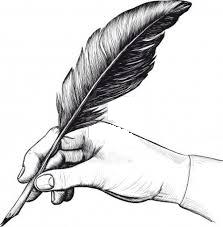 Pátrame 
v minulosti
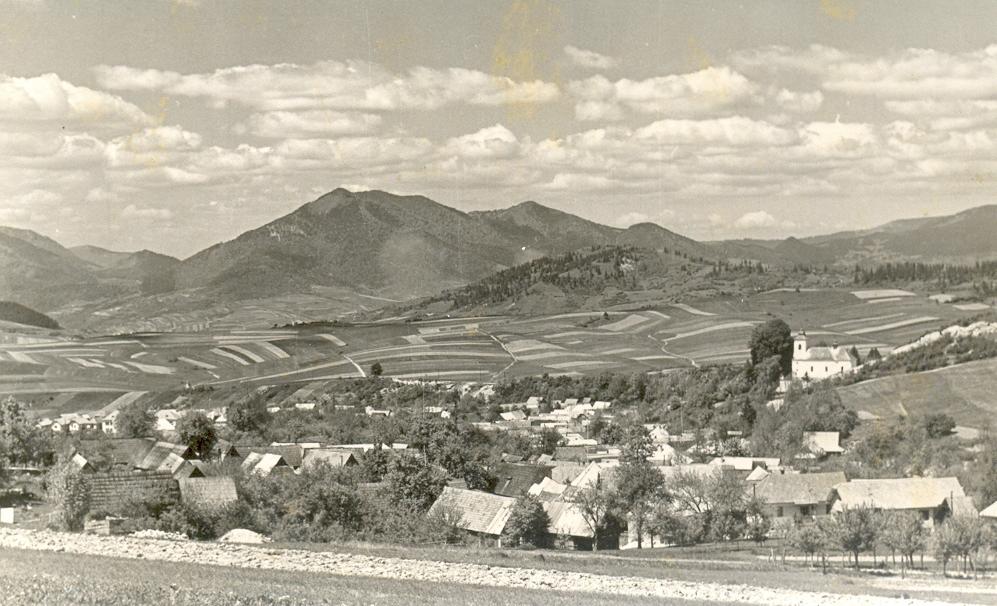 Najstaršie osídlenie
V katastri obce existovalo trvalé osídlenie už 
v 10.storočí. Prvá písomná zmienka sa zachovala až 
z prvej polovice 14.storočia. Predpokladá sa, že pomenovanie obce vzniklo zo slova komnata/komňata/.
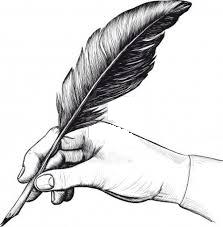 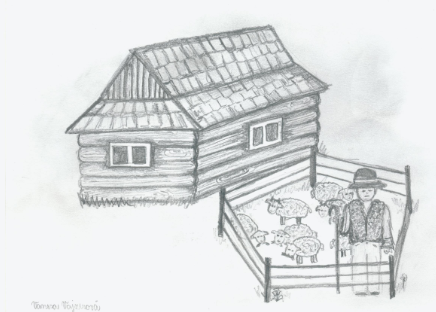 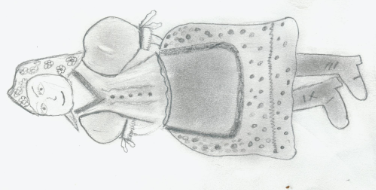 Najstaršie osídlenie
Komnatou nárečovo nazývali prícestný hostinec s izbou na spanie, s kozubom a komínom. Vznik hostinca pravdepodobne podnietila asi severná vetva tzv. Jantárovej cesty, ktorá prechádzala cez naše územie. 
Mohlo však ísť aj 
o hospodársku usadlosť 
s kamennou kúriou.
.
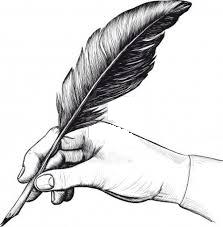 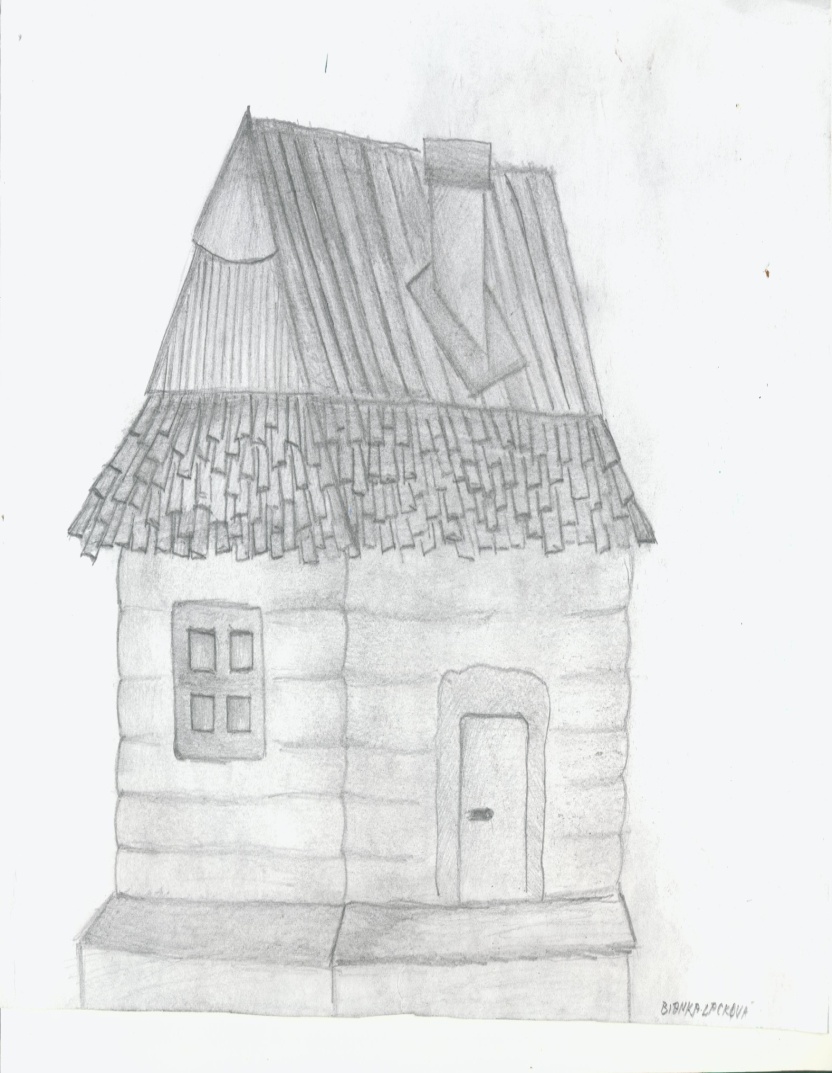 Zemianska donácia
Obec vznikla okolo roku 1330 a patrila liptovskému zemanovi Petrovi (Turanskovci) , ktorý ju dostal ako dar od šľachtiaca Donča. Komjatná patrila k stredne veľkým dedinám s výlučne poddanským obyvateľstvom. Turanskovcom patrila 
až do roku 1848.
     Prvá písomná zmienka 
o Studničnej pochádza 
z roku 1660.
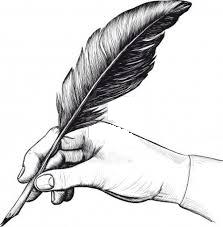 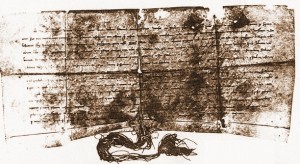 Erb obce
Symbol  obce vychádzal 
  z tradície či historickej udalosti spojenej s miestom. 
  V prípade Komjatnej žiaľ súvislosti vzniku erbu nie sú známe. 
V ružomberskom múzeu sa nachádza prekreslený znak obce, vzorom bolo pečatidlo z roku 1695.
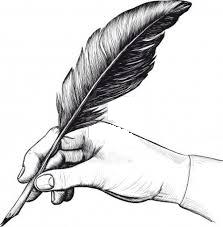 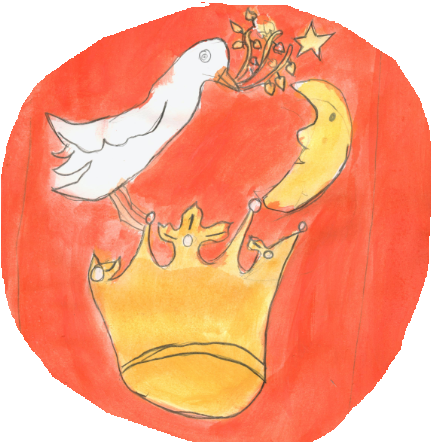 Erb obce
V dolnej časti štítu sú na vŕšku tri ratolesti, nad ktorým sa vznáša otvorená koruna. V ľavej časti nad korunou sa vznáša mesiac a hviezdička. V pravej časti štítu je holubica. Tento znak sa stal predlohou súčasnej podoby erbu obce. Autorkou grafického návrhu je akademická maliarka Dragica Vrteľová.
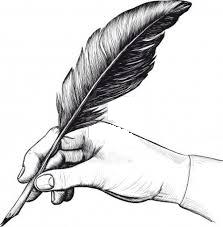 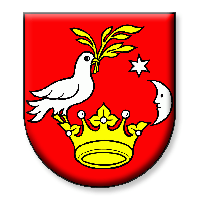 Archeologické nálezy
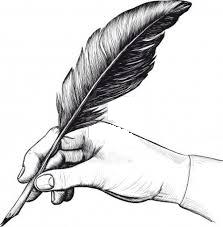 Osídlenie je pramenne doložené už v mladšej dobe bronzovej. Archeologický nález troch depotov bronzových zbraní 
a nástrojov na hranici so žaškovským a
jasenovským chotárom svedčí o tejto skutočnosti.
Archeologické nálezy
K nálezu iného pokladu, 11 bronzových mečov došlo v roku 1867. Poklad objavil istý roľník pri jarnom oraní.
 Prvý nález slúžil pravdepodobne ako obeta vodným božstvám. Druhý bol úmyselne ukrytý- stratený pri prepade osídlenia.
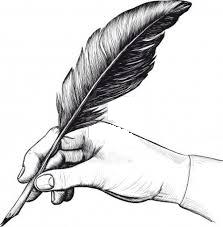 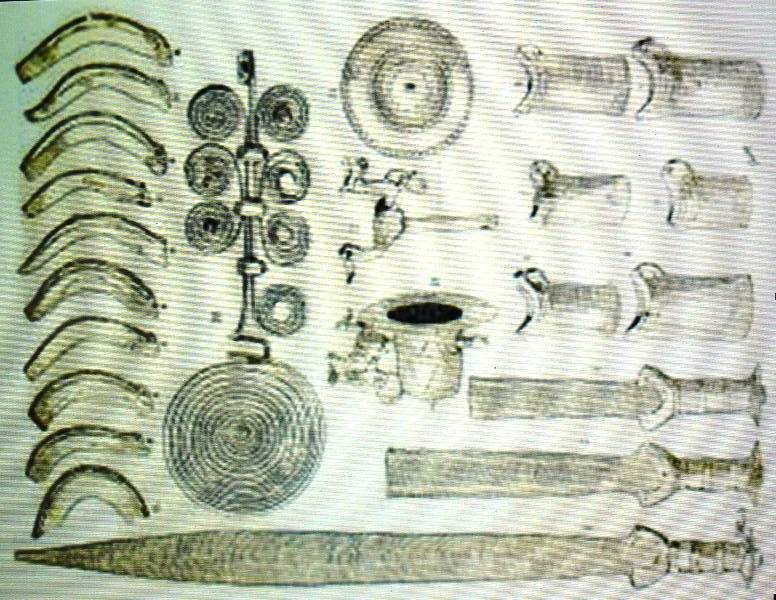 Kostol Sv. Ducha
Gotický kostol v Komjatnej bol postavený na prírodnej terase zvanej Ohrad,v nadmorskej výške 611 m.n.m. Prvá písomná zmienka pochádza z  roku 1492. Iniciácia stavby bola pripisovaná Petrovi z Turíka, prípadne niektorému z jeho potomkov. Neskorší archeologický výskum však doložil vznik kostola už do 12.storočia. 
V základovom murive sa našli pozostatky románskeho muriva. Okolo kostola bol najstarší cintorín, kde sa pochovávalo ešte aj po roku 1820.
Kostol Sv. Ducha
Svah, na ktorom stál, bol staticky nestabilný a pri jeho častom podmývaní sa oslabovali aj základy kostola. Na príkaz kráľovskej miestodržtieľskej rady bol kostol v roku 1820 uzavretý. Po tomto roku pokračovala jeho deštrukcia. Koncom 20-tych rokov sa na následky porušenia statiky základov zosúvaním pôdy zrútil a materiál obyvatelia postupne rozobrali na stavebné účely.
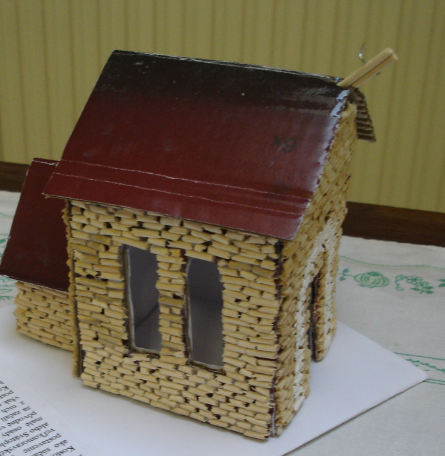 Kostol sv. Gála
Staviteľom bol Ján Zvada a murárskym majstrom Juraj Jarabinský. Stavba bola pôvodne jednoloďová s rovným uzáverom presbytéria, pristavanou sakristiou a vstavanou vežou. Vežičky a interiér kostola bol barokový.
Kostol sv. Gála
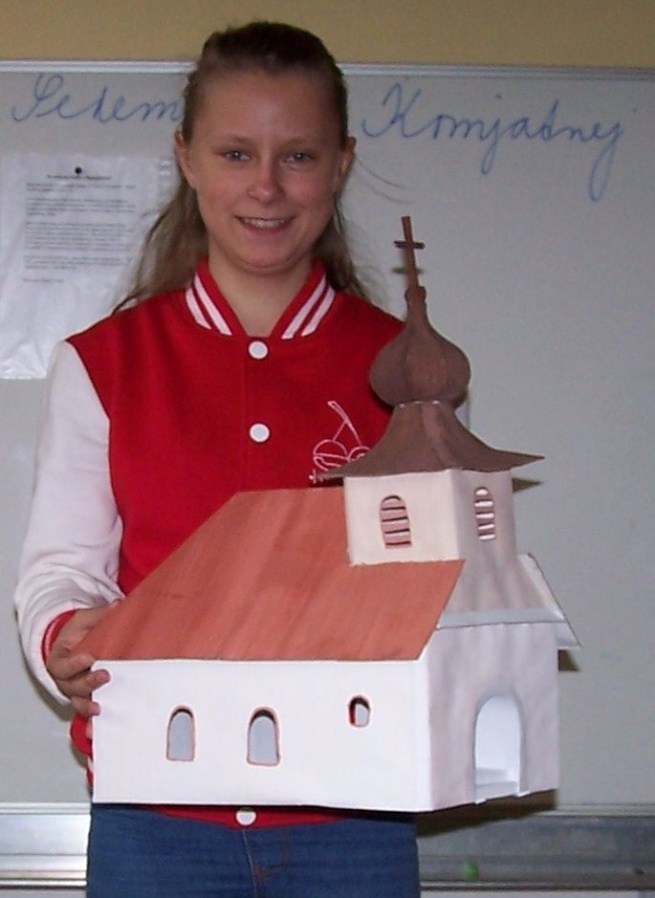 Bol vybudovaný
v rokoch 1821-1823. Klasicistický kostol svätého Gála, opáta,  vybudovali 
v blízkosti základov gotického kostola sv. Ducha vo vŕšku nad obcou. Väčšina finančných prostriedkov na jeho stavbu bola použitá z cisársko-kráľovského náboženského fondu.
Zrubová architektúra
Typ zrubového domu je typický predstaviteľ ľudovej architektúry Slovenska. Na Slovensku udomácnil až v novoveku a jeho rozšírenie umožnil práve rast ihličnatých lesov po pravdepodobnom vyľudnení následkom tatárskych vpádov. Múry boli zrejme v horských oblastiach kamenné a postupne dostupnosťou rovného dreva sa múry nahradzovali drevenými stenami.
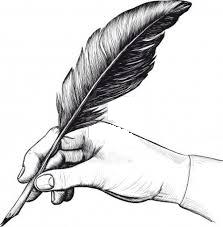 Zrubová architektúra
Drevený dom preberal prvky domu murovaného a byť ním nahradený. Drevenice sa omietali. Spoje sa vypĺňali machom alebo povrieslami. Prikrytie striech domov bolo pravdepodobne slamené, valašskí kolonisti si priniesli so sebou krytinu vytvorenú z dosák .Tesárska zručnosť slovenského obyvateľa bola mimoriadna. 
       Žiaľ z pôvodnej výstavby sa v Komjatnej zachovali len  časti upravených dreveníc.
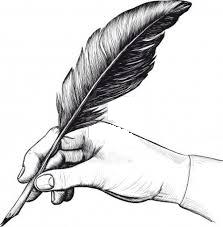 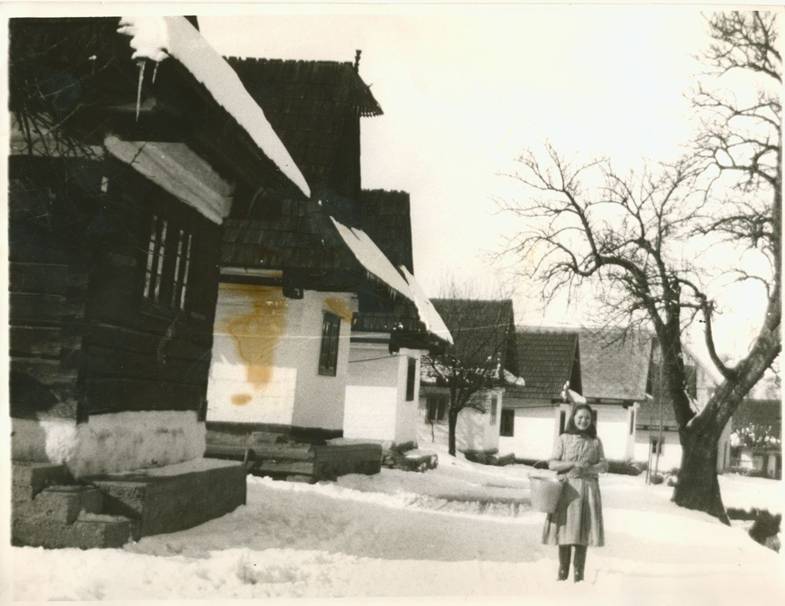 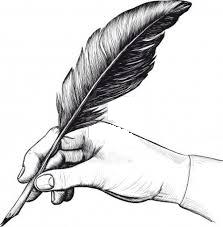 Kroj
Krojom nazývame tradičné oblečenie ľudí na vidieku v minulosti. Veľa prezrádzal o regióne, hospodárskom zameraní, tiež ekonomickej úrovni obyvateľstva. Informoval aj o samotnom nositeľovi. Príslušnosť k stavu, spoločenskej či náboženskej skupine. V najstaršom období bola výroba materiálu na zhotovenie kroja svojpomocnou záležitosťou hlavne v zimných mesiacoch.
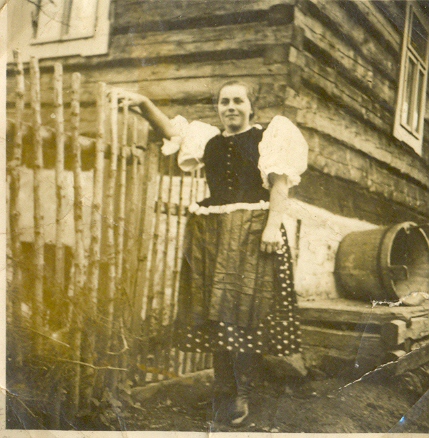 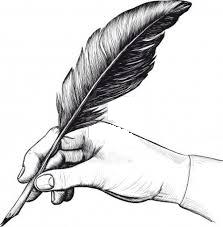 Kroj
Ľudia spracovali ľan a vlnu, tkali plátno a  vlnu tiež plstili. Námaha pri spracovaní sa následne ukázala aj pri samotnom zhotovovaní odevu -jednoduchosť strihov umožňovala spracovanie materiálu takmer bez zvyškov. Následné zdobenie a dotvorenie odevu bolo ukážkou zručnosti a fantázie zhotoviteľa.
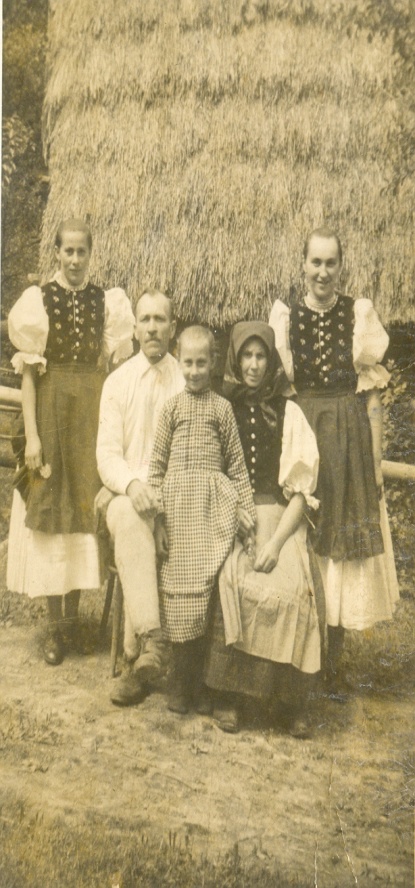 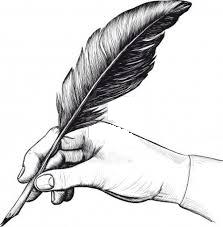 Zvyky a obyčaje
Keďže ľudia žili v úzkom spojení s prírodou, ich zvyky a tradície sa viažu najmä na prírodný cyklus (najmä tie z predkresťanských čias). 
Príchodom kresťanstva sa objavujú aj kresťanské sviatky a obyčaje. Zvyky a tradície mali vždy regionálny charakter, môžeme povedať, že čo dedina - to iné zvyky. Komjatná si doposiaľ uchovala niektoré z nich , aj keď v zmodernizovanej podobe.
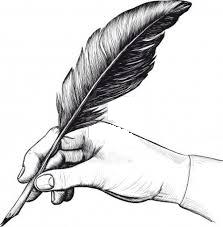 Zvyky a obyčaje
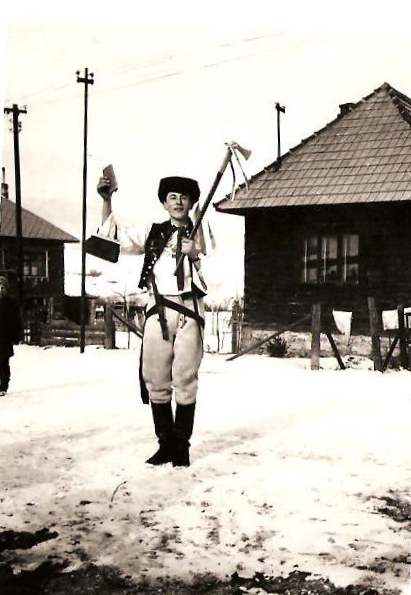 Ovplyvňovali život našich predkov. Strach z neznáma, neschopnosť vysvetliť prírodné javy, snaha zabezpečiť si šťastie, zdravie či krásu. 
Objavujú sa povery a legendy. Najviac zvykov sa spájalo 
s narodením a úmrtím človeka.
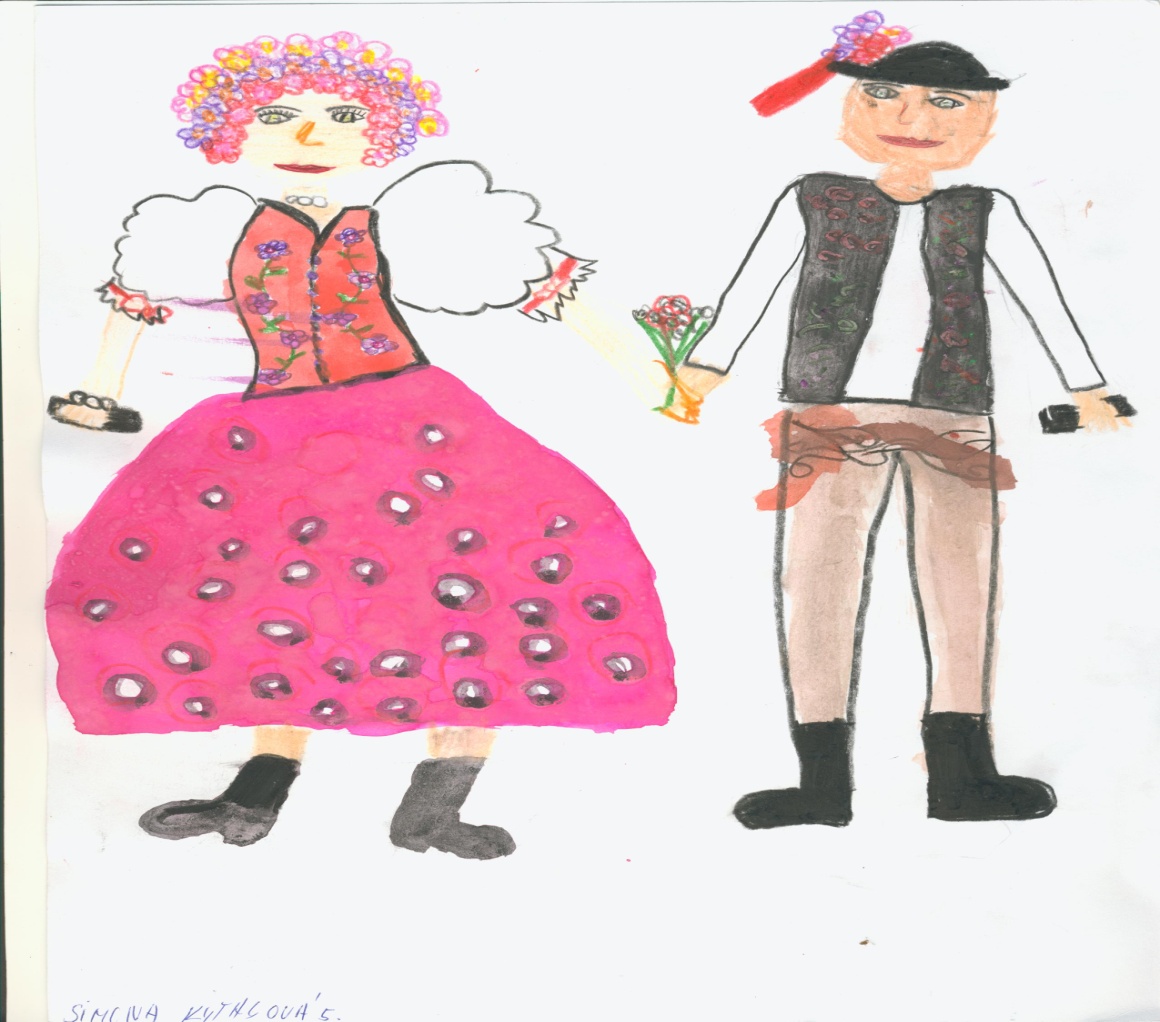 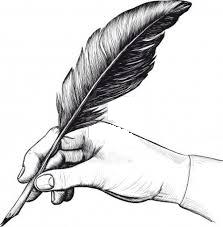 Dovidenia v Komjatnej